PROCESS MANAGEMENT & SYNCHRONIZATION
PROCESS MANAGEMENT
P1-> PROGRAM
P1-> PROCESS
P1
P2
P3
P4
P5
P1
CPU
Main Memory
Secondary Memory
SYNCHRONIZATION IN OS
Synchronization is the task of coordinating the execution of processes in a way that no two processes can have access to the same shared data and resources.

To avoid this type of inconsistency of data, the processes need to be synchronized with each other.
IRCTC
PRINTER
USER
PROCESS 2
PROGRAMMER
PROCESS 1
WHAT IS PROCESS SYNCHRONIZATION?
Several Processes run in an Operating System
 Some of them share resources due to which problems like data inconsistency may arise
For Example: One process changing the data in a memory location where another process is trying to read the data from the same memory location. It is possible that the data read by the second process will be erroneous.
PROCESS SYNCHRONIZATION
PROCESS TYPES
Process Synchronization in Operating System
There are two ways any process can execute 
Concurrent Execution :The CPU scheduler switches rapidly between processes. A process is stopped at any points and the processor is assigned to another instruction execution. Here, only one instruction is executed at a time.
Parallel execution : 2 or more instructions of different process execute simultaneously on different processing cores.
Why is Process Synchronisation Important
When several threads (or processes) share data, running in parallel on different cores , then changes made by one process may override changes made by another process running parallel. Resulting in inconsistent data. So, this requires processes to be synchronized, handling system resources and processes to avoid such situation is known as Process Synchronization.
EXAMPLE
1.Consider your bank account has 5000/-.
2.You try to withdraw 4000/- using Net banking and simultaneously try to withdraw via ATM too.
3.For Net Banking at time t = 0ms bank checks you have 5000 as balance and you’re trying to withdraw 4000 which is lesser than your available balance. So, it lets you proceed further and at time t = 1ms it connects you to server to transfer the amount
Imagine, for ATM at time t = 0.5ms bank checks your available balance which currently is 5000 and thus let’s you enter ATM password and withdraw amount.
At time t = 1.5 ms ATM dispenses the cash of 4000 and at time t = 2 net banking transfer is complete of 4000.
How to solve this Situation
To avoid such situations process synchronisation is used, so another concurrent process P2 is notified of existing concurrent process P1 and not allowed to go through as there is P1 process which is running and P2 execution is only allowed once P1 completes.
Types of Process Synchronization
1.Independent Process : Execution of one process does not affects the execution of other processes.
There is no common situation.
2.Cooperative Process : Execution of one process can affects the execution of other processes. 
They can share memory or Resources or code.
PROCESS SYNCHRONIZATION
Process Synchronization means sharing system resources by processes in a such a way that, Concurrent access to shared data is handled thereby minimizing the chance of inconsistent data. 
Maintaining data consistency demands mechanisms to ensure synchronized execution of cooperating Processes.
Critical section
Definition : It is a part of the program where shared resources are accessed by various processes.
critical section is a place where share variables, Resources are placed.
consider a program,it is divided into two sections
1.Critical section
2.Non-critical section
1.Critical section : If there is a common code,we place in critical section.
2.Non-Critical section : If there is No common code,we place in Non-critical section.
Critical-Section Problem
PROBLEM : 
Critical section is a code segment that can be accessed by only one process at a time. 
Critical section contains shared variables which need to be synchronized to maintain consistency of data variables.
In the entry section, the process requests for entry 
in the Critical Section.
CRITICAL SECTION PROBLEM
A section of code, common to n cooperating processes, in which the processes may be accessing common variables.
A Critical Section Environment contains:
Entry Section Code requesting entry into the critical section.
Critical Section Code in which only one process can execute at any one time.
Exit Section The end of the critical section, releasing or allowing others in.
Remainder Section Rest of the code AFTER the critical section.
program:1							program:2
#include<stdio.h>					#include<stdio.h>
main()							main()
a,b  variables
Non-critical section
x,y  variables
Non-critical section
Entry section
Entry section
count++;
critical section
count--;
critical section
Exit section
Exit section
Entry Section
Critical section
Exit section
Remainder Section
program:1							program:2

int shared=5						int shared=5
1.int x=shared;						1.int y=shared;
2.x++;     6							2.y--;       4
3.sleep(1);							3.seep(1);
4.shared=x;     4						4.shared=y;


output: 4						output:
RACE CONDITION
Race condition: It is a situation in which two or more processes are reading or writing shared variable(shared resource),and the result depends on the timing of how the processes are scheduled.
Race condition may occur inside the critical section.
Race condition gives unpredictable results,(we can prevent by locking method-synchronized method,or semaphores.)
A solution to the critical-section problem must satisfy the following Three requirements:

1. Mutual exclusion: If process Pi is executing in its critical section, then no other processes can be executing in their critical sections.(only one process at a Time)

2. Progress: If no process is executing in its critical section and some processes wish to enter their critical sections, then only those processes that are not executing in their remainder sections can participate in deciding which will enter its critical section next, and this selection cannot be postponed indefinitely.(The process which are interested to enter)
3.Bounded waiting: There exists a bound, or limit, on the number of times that other processes are allowed to enter their critical sections after a process has made a request to enter its critical section and before that request is granted.(Give limited number of changes for the other process also).  P0-10   P1-1
4.No assumption related to hardware speed: It should be work on different versions also.
Two general approaches are used to handle critical sections in operating systems:
preemptive kernels and nonpreemptive kernels.
A preemptive kernel : A preemptive kernel allows a process to be preempted while it is running in kernel mode.
 A nonpreemptive kernel : A nonpreemptive kernel does not allow a process running in kernel mode to be preempted; a kernel-mode process will run until it exits kernel mode, blocks, or voluntarily yields control of the CPU.
critical section problem will be done in Two ways

1. Software solution
Peterson’s solution

2. Hardware solution
Synchronization Hardware
Peterson’s Solution
Peterson’s solution : A classic software-based solution to the critical-section problem known as Peterson’s solution.Because of the way modern computer architectures.

Peterson’s solution will be used only for two process.

When two process shares the common code then only we use Peterson’s solution.
It perform basic machine-language instructions, such as load and store, there are no guarantees that Peterson’s solution will work correctly on such architectures.
Figure : The structure of process Pi in Peterson’s solution.
In Peterson’s solution, we have two shared variables:

boolean flag[i] :Initialized to FALSE, initially no one is interested in entering the critical section
 int turn : The process whose turn is to enter the critical section.Here turn is a integer variable.
P0 :						P1 :
flag[0]=true;					flag[1]=true;
turn=1;						turn=0;
while(flag[1]==true && turn=1);     while(flag[0]==true && turn=0);
critical section				critical section
flag[0]=false;					flag[1]=false;
We now prove that this solution is correct. We need to show that:
1. Mutual exclusion is preserved.
2. The progress requirement is satisfied.
3. The bounded-waiting requirement is met.
we note that each Pi enters its critical section only if either flag[j] == false or turn == i.

 if both processes can be executing in their critical sections at the same time, then flag[0] == flag[1] == true.

These two observations imply that P0 and P1 could not have successfully executed their while statements at about the same time, since the value of turn can be either 0 or 1 but cannot be both.
Synchronization Hardware
Peterson’s solution are not guaranteed to work on modern computer architecture.
so we need to use different approach.
solution to critical section problem require a simple tool: Lock
A process must acquire a lock before entering a critical section,it releases the lock when it exists .
Hardware features can make any programming task easier and improves the system efficiency.
Synchronization Hardware
The hardware synchronization generally states that any solution to the critical section problem requires a simple tool : Lock
do 
{
critical section

---------------->  Remainder section
while(true);}
acquire lock
release lock
In hardware synchronization many systems provide hardware support for critical section code.
Uniprocessor:
It could disable Interrupt.
Currently running code would execute without preemption.
To support hardware for critical section they use special atomic(Non-interruptable) hardware instructions.
To solve critical section problem we use 2 instructions
1.TestAndSet() instruction
2.Swap() instruction
Types of Instruction
For synchronization hardware there are two types of instructions.
1.TestAndSet() instruction
2.Swap() instruction

The important characteristics of both instuction is they executes automatically.
1.TestAndSet() instruction
The important characteristics of both instuction is they executes automatically.
If two TestAndset() instruction are executed simultaneously (each on different CPU) they will be executed sequentially in any order.
If the Machine supports TestAndSet() instruction then it can be implement Mutual exclusion by declaring a Boolean lock initialize to false.
boolean test and set(boolean *target)
 {
boolean rv = *target;
*target = true;
return rv;
}
Solution for TestandSet () Instruction
do
while (test and set(&lock))
; /* do nothing */
/* critical section */
lock = false;
/* remainder section */
} while (true);
The definition of the test and set() instruction.
return rv; ------>This is Atomic value
This is Atomic Instruction
This Instruction is provided by hardware
Executed atomically
Returns the original value of passed parameter
Set the new value of passed parameter to “TRUE”.
Mutual-exclusion implementation with test and set().
2.Swap() instruction
1.The swap instruction operates on the contents of Two words ,like the TestAndSet instruction,it is executed automatically.
2.A global Boolean variable lock is declared and is initialized to false. In addition each process also has a local boolean variable key.
void swap(boolean *a,boolean *b)    solution using Swap()
{							do
boolean temp=*a;					{
*a=*b;						           key=true;
*b=temp;                                                                          while(key==true)
						          swap(&lock,&key);
							CRITICAL SECTION
							lock=false;
							REMAINDER SECTION
							while(True);
							}
This is Atomic value
This is Atomic Instruction
This Instruction is provided by hardware
solution using swap()
1.shared boolean variable lock initialized to false   2.Each process has a local boolean variable key
compare_and_swap Instruction
int compare _and_swap(int *value, int expected, int new_value) { 
         int temp = *value; 
         if (*value == expected) 
            *value = new_value; 
      return temp; 
     } 
Executed atomically
Returns the original value of passed parameter “value”
Set  the variable “value”  the value of the passed parameter “new_value” but only if “value” ==“expected”. That is, the swap takes place only under this condition.
Solution using compare_and_swap
Shared integer  “lock”  initialized to 0; 
Solution:
      do {         while (compare_and_swap(&lock, 0, 1) != 0) 
            ; /* do nothing */ 
          /* critical section */ 
       lock = 0; 
          /* remainder section */ 
      } while (true);
Many modern computer system provides specific hardware instruction that allow us either to test or modify the content of a word or to swap the contents of two words: i.e 1 uninterruptable unit.
Swap()----->It operates on content of words.
A global boolean variable lock is declared  and is initialized to false.
we also have a local Boolean variable key.
These algorithm satisfies the Mutual exclusion requirement,but they donot satisfy the bounded -waiting requirement.
Mutex Locks
Mutex : It is binary variable which uses locking mechanism.
Operating-systems designers build software tools to solve the critical-section problem. The simplest of these tools is the mutex lock. (In fact, the term mutex is short for mutual exclusion.)
We use the mutex lock to protect critical regions and thus prevent race conditions. That is, a process must acquire the lock before entering a critical section; it releases the lock when it exits the critical section.
The acquire()function acquires the lock, and the release() function releases the lock.
Mutex (Mutual exclusion)
A mutex lock has a boolean variable available whose value indicates if the lock is available or not. 
If the lock is available, a call to acquire() succeeds, and the lock is then considered unavailable. 
A process that attempts to acquire an unavailable lock is blocked until the lock is released.
The definition of acquire() is as follows:
acquire()
while (!available)
{
/* busy wait */
available = false;;
}
do {
acquire lock
critical section
release lock
remainder section
} while (true);
 Solution to the critical-section problem using mutex locks.
The definition of release() is as follows:
release() {
available = true;
 }
Semaphores
Semaphores are integer variables that are used to solve the critical section problem by using two atomic operations, wait and signal that are used for process synchronization.
1.wait()	
 2.signal().
The definitions of wait and signal are as follows :
1.wait():The wait operation decrements the value of its argument S, if it is positive. If S is negative or zero, then no operation is performed.The wait() operation was originally termed P.
wait(S) 1
{
   while (S<=0);// no operation//
   S--;
}
2.Signal():
The signal operation increments the value of its argument S.
signal() operation was originally called V(),up.

signal(S)
{
   S++;
}
while
T
condition
statement
F
exit
wait()[P] and signal()[V] operations
Types of Semaphores
There are two main types of semaphores
1.counting semaphores 2.binary semaphores.
1.Counting Semaphores(-∞ to +∞)
These are integer value semaphores and have an unrestricted value domain. These semaphores are used to coordinate the resource access, where the semaphore count is the number of available resources.
 If the resources are added, semaphore count automatically incremented and if the resources are removed, the count is decremented.
2.Binary Semaphores(0 to 1)
The binary semaphores are like counting semaphores but their value is restricted to 0 and 1. 
The wait operation only works when the semaphore is 1. and the signal operation succeeds when semaphore is 0.
 It is sometimes easier to implement binary semaphores than counting semaphores.
Semaphore Implementation
Advantages of Semaphores
1.Semaphores allow only one process into the critical section. They follow the mutual exclusion principle strictly and are much more efficient than some other methods of synchronization.

2.There is no resource wastage because of busy waiting in semaphores as processor time is not wasted unnecessarily to check if a condition is fulfilled to allow a process to access the critical section.

3.Semaphores are implemented in the machine independent code of the microkernel. So they are machine independent.
Disadvantages of Semaphores
1.Semaphores are complicated so the wait and signal operations must be implemented in the correct order to prevent deadlocks.

2.Semaphores are impractical for last scale use as their use leads to loss of modularity. This happens because the wait and signal operations prevent the creation of a structured layout for the system.

3.Semaphores may lead to a priority inversion where low priority processes may access the critical section first and high priority processes later.
Deadlocks and Starvation
The implementation of a semaphore with a waiting queue may result in a situation where two or more processes are waiting indefinitely for an event that can be caused only by 
one of the waiting processes.
The event in question is the execution of a signal () operation. When such a state is reached, these processes are said to be deadlocked.
Example: consider a system consisting of two processes, P0 and P1, each accessing two semaphores, S and Q, set to the value 1
Suppose that P0 executes wait(S) and then P1 executes wait (Q).When P0 executes wait (Q), it must wait until P1 executes signal (Q). Similarly, when P1 executes wait(S), it  must wait until P0 executes signal(S). Since these signal () operations cannot be executed, P0 and P1 are deadlocked.
P0		P1
	  Taken <------S1		S2	-----> Taken	
		
	Waiting <------S2	  	S1 ------> Waiting

Starvation: A process may never be removed from semaphore queue which it is suspended.
Priority inversion
A scheduling challenge arises when a higher-priority process needs to read or modify kernel data that are currently being accessed by a lower-priority process,or a chain of lower-priority processes.

Since kernel data are typically protected with a lock, the higher-priority process will have to wait for a lower-priority one to finish with the resource.
It can be solved via priority inheritance protocol.
Classic Problems of Synchronization
1.The Bounded-Buffer Problem
2. The Readers –Writers Problem
3.The Dining-Philosophers Problem
Producer consumer problem
Background of process sunchronization we use producer consumer problem.




                                      shared buffer
buffer_size=5(0 to 4)
count-----> Shared variable
10   20    30    40  50
Consumer
Producer
In the producer-consumer problem, there is one Producer that is producing something and there is one Consumer that is consuming the products produced by the Producer. 
The producers and consumers share the same memory buffer that is of fixed-size.
Two processes shares a common buffer.
producer:one of them is producer puts information in the buffer.
consumer:one of them is consumer takes information out of the buffer.
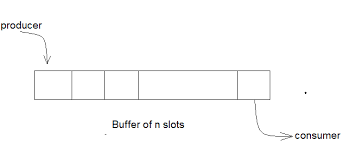 Producer Consumer problem
code for producer process
while(true)					   let us buffer_size=5
{
//produce an item & put in next producer//
while(count==buffer_size);
buffer[in]=nextproduced;
in=(in+1)%buffer_size;  
count++;
10   20    30    40  50
Producer
consumer
code for consumer process
while(true)
{
while(count==0);
nextconsumed=buffer[out];
out=(out+1)%buffer_size;
count--;
//consume the item to be produced
10   20    30    40  50
Producer
consumer
1. The Bounded-Buffer Problem
The producer and consumer processes share the following data structures: n buffers each can hold one item.
int n;
semaphore mutex = 1;
semaphore empty = n;
semaphore full = 0

We assume that the pool consists of n buffers, each capable of holding one item. The mutex semaphore provides mutual exclusion for accesses to the buffer pool and is initialized to the value 1. 
The empty and full semaphores count the number of empty and full buffers. The semaphore empty is initialized to the value n; the semaphore full is initialized to the value 0.
The structure of the producer & Consumer process
Structure of Producer process
do 
 { 
 ...
 /* produce an item in next_produced */ 
 ... 
 wait (empty); 1 0
 wait (mutex); 1 0
 ...
 /* add next produced to the buffer */ 
 ... 
 signal (mutex); 1 2
 signal (full); 0 1(full)
 } while (true);
Structure of Consumer process

do 
 { 
 wait (full); 1 0
 wait (mutex); 1 0
 ...
 /* remove an item from buffer to next_consumed */ 
 ... 
 signal (mutex); 0+1=1
 signal (empty); 0+1=1
 ...
 /* consume the item in next consumed */ 
 ...
 } while (true);
empty=1
mutex=1
full=0
wait(s): while(s<=0);
s=s-1;
signal(s): s=s+1;
2. The Readers–Writers Problem
when you read & write the data at the same time,then readers writers problem occurs.
Readers: Only read the data set they do not perform any updates.
Writers: writers can perform both read & write.
Allows multiple readers to read at the same time .
Only one single writer can access the shared data at the same time.
Two types of users



   				
				R --  W  		Problem
same data with     	W --	 W 		Problem
				W --	 R		Problem
				R --   R  will not create any problem
Writer
     (updates also)
Readers
(Just reads the data)
In the solution to the first readers–writers problem, the reader processes share the following data structures:
semaphore rw mutex = 1;
semaphore mutex = 1;
int read count = 0;

The semaphores mutex and rw mutex are initialized to 1; read count is initialized to 0. The semaphore rw mutex is common to both reader and writer.
do{
wait(rw_mutex);1 0
...
/* writing is performed */
...
signal(rw_mutex);0+1=1
} while (true);

The structure of a writer process.
do
wait(mutex); 1 0 /*Allows the readers entry*/
{
read count++;0+1=1
if (read count == 1) */readers locks writer*/
wait(rw mutex);
signal(mutex);
...
/* reading is performed */
...
wait(mutex);
read count--;
if (read count == 0) last reader
signal(rw mutex);
signal(mutex);
} while (true);
The structure of a reader process.
The Dining-Philosophers Problem
Five Philosopher are sitting around a circular table.
Dining table has 5 chop sticks and bowl of rice in the middle.
 Philosopher either eat or think
When Philosopher wants to eat ,he use 2 chopsticks,
when he wants to think he keeps down both chopsticks.
Dining-Philosopher
The situation of the dining philosophers
Suppose that all five philosophers become hungry at the same time and each grabs her left chopstick.
All the elements of chopstick will now be equal to 0. 
When each philosopher tries to grab her right chopstick, she will be delayed forever.

Several possible remedies to the deadlock problem are replaced by:

1.Allow at most four philosophers to be sitting simultaneously at the table.
2.Allow a philosopher to pick up her chopsticks only if both chopsticks are available.
3.Use an asymmetric solution—that is, an odd-numbered philosopher picks up first her left chopstick and then her right chopstick, whereas an even_x0002_numbered philosopher picks up her right chopstick and then her left chopstick.
The Dining-Philosophers Problem
semaphore chopstick[5];
do
wait(chopstick[i]);
{
wait(chopstick[(i+1) % 5]);
...
/* eat for awhile */
...
signal(chopstick[i]);
signal(chopstick[(i+1) % 5]);
...
/* think for awhile */
...
} while (true);

 The structure of philosopher i
S0	S1	S2	S3	S4
1	1	1	1	1
0             0	0	0	0
1	1	1	1	1
P0	S0	S1

P1	S1	S2

P2	S2	S3		

P3	S3	S4

P4	S0	S4
Monitors
semaphores provide a convenient and effective mechanism for
process synchronization, using them incorrectly can result in timing errors that are difficult to detect, since these errors happen only if particular execution sequences.
To deal with such errors, researchers have developed high-level language constructs.  fundamental high-level synchronization construct—the monitor type.

Monitors consists of Variables(data) and procedures(functions).
Monitors will solve the problems of critical section
Definition: A Monitor is a module that contains shared data, procedures that operates on the shared data.
1.Suppose that a process interchanges the order in which the wait() and signal() operations on the semaphore mutex are executed, resulting in the following execution:

signal(mutex);
...
critical section
...
wait(mutex);

In this situation, several processes may be executing in their critical sections simultaneously, violating the mutual-exclusion requirement.
2.Suppose that a process replaces signal(mutex) with wait(mutex). That is, it executes
wait(mutex);
...
critical section
...
wait(mutex);
In this case, a deadlock will occur.

3.Suppose that a process omits the wait(mutex), or the signal(mutex), or both. In this case, either mutual exclusion is violated or a deadlock will occur.
MONITOR
GET
P1
procedure 1
a
OUT
SET
procedure 2
b
P2
IN
c
procedure 3
SHARED VARIABLES
Syntax of a monitor.
monitor monitor name
{
/* shared variable declarations */
function P1(...) {
...
}
function P2(...) {
...
} ...
function Pn(...) {
...
}
initialization code (...) {
...
} }
 Syntax of a monitor.
Monitor Usage
A monitor type is an ADT that includes a set of programmer_x0002_defined operations that are provided with mutual exclusion within the monitor.
 Thus, a function defined within a monitor can access only those variables declared locally within the monitor.
 A programmer who needs to write a tailor-made synchronization scheme can define one or more variables of type condition
                           
                                       condition x, y;
Schematic view of a monitor
The only operations that can be invoked on a condition variable are wait() and signal().

The operation x.wait(); means that the process invoking this operation is suspended until another process invokes x.signal();
The x.signal() operation resumes exactly one suspended process. If no process is suspended, then the signal() operation has no effect; i.e,
 The state of x is the same as if the operation had never been executed.
however, that conceptually both processes can continue
with their execution. Two possibilities exist:
1. Signal and wait: P either waits until Q leaves the monitor or waits for another condition.
2. Signal and continue: Q either waits until P leaves the monitor or waits for another condition.
Monitor with condition variables
Dining-Philosophers Solution Using Monitors
A philosopher may pick up her chopsticks only if both of them are available.
To find a philosopher, we introduce the following data structure:

enum {THINKING, HUNGRY, EATING} state[5];
Philosopher i can set the variable state[i] = EATING only if her two
neighbors are not eating: (state[(i+4) % 5] != EATING) and (state[(i+1)% 5] != EATING).
shared data :
		state[5] (Thinking,hungry,eating)
		self[5] : semaphore ; {initailize all 0}
		mutex : semaphore ; {initailize all 1}
		left : (i+4)%5 { left neighbour}
		right : (i+4)%5 { right neighbour}
monitor DiningPhilosophers
{
enum {THINKING, HUNGRY, EATING} state[5];
condition self[5];
void pickup(int i) {
state[i] = HUNGRY;
test(i);
if (state[i] != EATING)
self[i].wait();
}
void putdown(int i) {
state[i] = THINKING;
test((i + 4) % 5);
test((i + 1) % 5);
}

A monitor solution to the dining-philosopher problem.
void test(int i)
if ((state[(i + 4) % 5] != EATING) &&
{
(state[i] == HUNGRY) &&
(state[(i + 1) % 5] != EATING))
 {
state[i] = EATING;
self[i].signal();
} }
initialization code() {
for (int i = 0; i < 5; i++)
state[i] = THINKING;
} }
DiningPhilosophers.pickup(i);
...
eat
...
DiningPhilosophers.putdown(i);

It is easy to show that this solution ensures that no two neighbors are eating simultaneously and that no deadlocks will occur.
Synchronization Examples
The synchronization mechanisms provided by the Windows,
Linux, and Solaris operating systems, as well as the Pthreads API. We have chosen these three operating systems.

They provide good examples of different approaches to synchronizing the kernel.

so,we introduce Pthreads API because it is widely used for thread creation and synchronization by developers on UNIX and Linux systems.